A FAILING GRADESCHOOLS AND APPAREL TRADEMARKS
There are number of interesting issues currently being litigated in school trademark cases
A FAILING GRADESCHOOLS AND APPAREL TRADEMARKS
There are number of interesting issues currently being litigated in school trademark cases

These raise concerns for those who represent clients involved in academic trademarks
A FAILING GRADESCHOOLS AND APPAREL TRADEMARKS
There are number of interesting issues currently being litigated in school trademark cases

These raise concerns for those who represent clients involved in academic trademarks

The issues being raised here have broader implications for trademark litigation generally
A FAILING GRADESCHOOLS AND APPAREL TRADEMARKS
But before we get to that, how about some Lil Wayne?
A FAILING GRADESCHOOLS AND APPAREL TRADEMARKS
The Bands A Make Her Dance Video Today
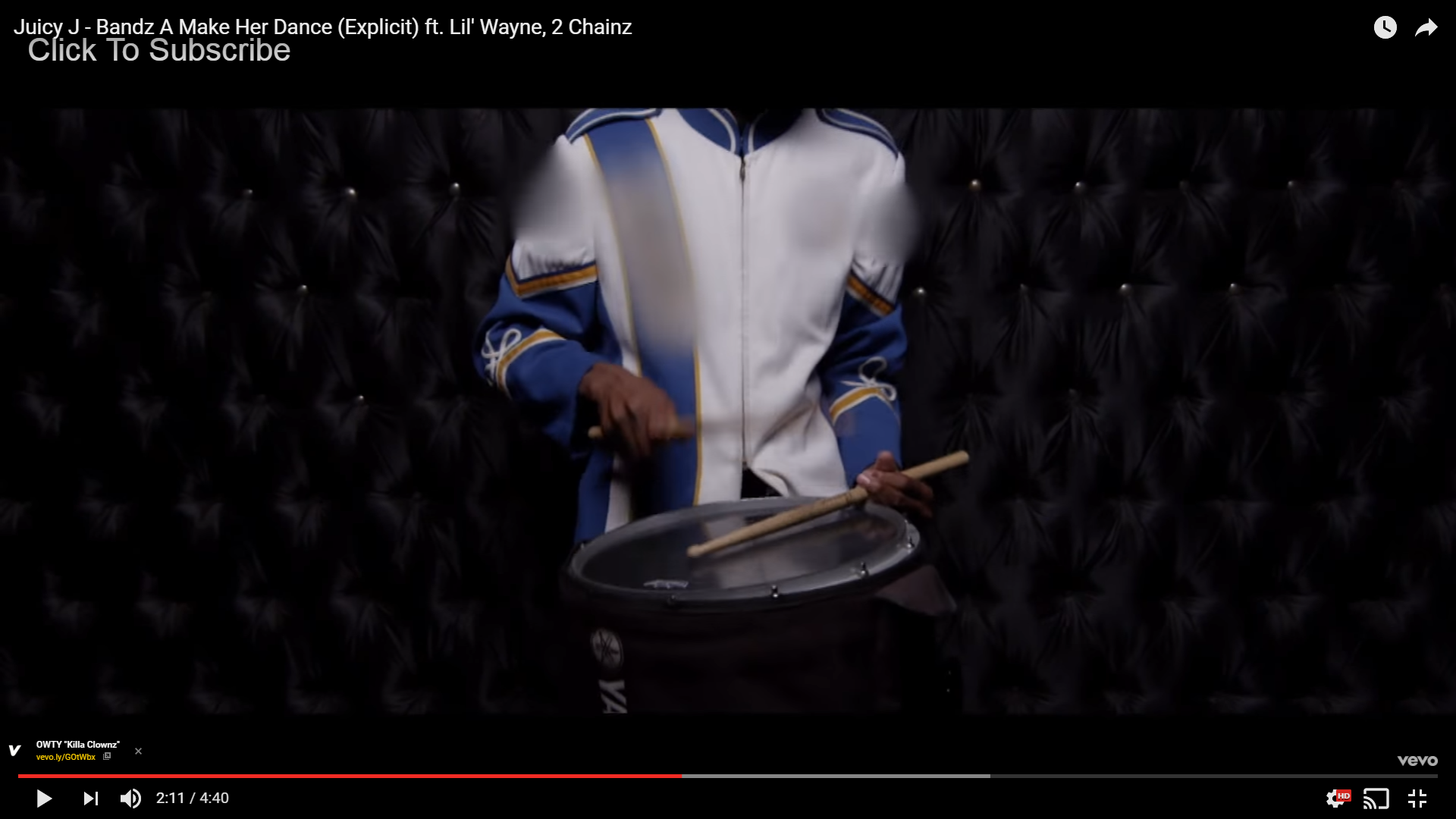 A FAILING GRADESCHOOLS AND APPAREL TRADEMARKS
The Bands A Make Her Dance Pre-Blurring Version
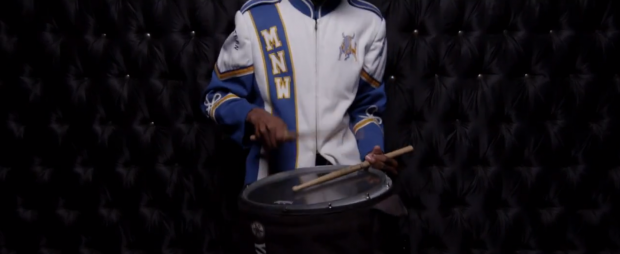 A FAILING GRADESCHOOLS AND APPAREL TRADEMARKS
Who is Prep Sportswear?

Apparel stores for many thousands of academic institutions across the nation

Hard line position on licensing, i.e., they don’t take licenses
A FAILING GRADESCHOOLS AND APPAREL TRADEMARKS
Two Pronged attack: 

Separating trademark rights in educational services from rights in apparel and other goods 

Attacking the apparel/goods rights for lack of evidence of trademark rights or failure to enforce rights
A FAILING GRADESCHOOLS AND APPAREL TRADEMARKS
First Prong: Separating trademark rights in educational services from rights in apparel and other goods

The Plaintiff admits that it does not have registrations for the marks related to apparel. Instead, the Plaintiff argues that it needs no such registrations. That is not the case. Because the Plaintiff does not have registered marks for apparel, it must show that it used the marks in commerce prior to the Defendant's use. 

Savannah College of Art and Design, v. Sportswear, Inc. 2015 U.S. Dist. LEXIS 100813 *5
A FAILING GRADESCHOOLS AND APPAREL TRADEMARKS
First Prong: Separating trademark rights in educational services from rights in apparel and other goods

The Court agrees with Defendant that notwithstanding  Plaintiff’s registration of the BELEN JESUIT Text Mark with the Principal Registry, it is undisputed that this Mark was registered solely for the purpose of providing educational services, and this protection does not extend to other goods and services, specifically the sale of clothing and apparel.

Belen Jesuit Preparatory Academy v. Sportswear, Inc.  (Case 1:15-cv-22194-UU) (Summary Judgment Order of 5-3-2016, p. 11).
A FAILING GRADESCHOOLS AND APPAREL TRADEMARKS
Second Prong: Attacking the apparel/goods rights for lack of evidence of trademark rights or failure to enforce rights

13. At trial, Plaintiff failed to show it used any of the Alleged Text Marks in commerce in connection with the sale of clothing before 2008, the date when Defendant first sold goods printed with the terms. Transcript 1 at 112:1-24; Plaintiff's Exhibit No. 21; D.E. 73-1 ¶ 19.
….
20. Based on the totality of the circumstances, Plaintiff failed to carry its burden of proving its Alleged Text Marks are valid and entitled to protection as a matter of law.

Belen Jesuit Preparatory Sch., Inc. v. Sportswear, Inc., 2016 U.S. Dist. LEXIS 125851, 10-13 (S.D. Fla. 2016)
A FAILING GRADESCHOOLS AND APPAREL TRADEMARKS
Belen loses its registered mark claim and goes to trial on common law rights.  Belen loses after a bench trial and chooses not to appeal.   

SCAD’s entire case is disposed of on summary judgment.  SCAD’s appeal is currently pending before the 11th Circuit.   (Case No. 15-13830).
A FAILING GRADESCHOOLS AND APPAREL TRADEMARKS
What’s wrong with these decisions dismissing counts for registered mark infringement?
A FAILING GRADESCHOOLS AND APPAREL TRADEMARKS
It sets a dangerous precedent by reducing the entire likelihood of confusion analysis to a single factor and making that factor dispositive
A FAILING GRADESCHOOLS AND APPAREL TRADEMARKS
THE LOC FACTORS: 

the strength or distinctiveness of the mark; 
the similarity of the two marks; 
the similarity of the goods and services that the marks identify; 
the similarity of the facilities that the two parties use in their businesses; 
the similarity of the advertising the two parties use; 
the defendant's intent; and 
actual confusion. 

Lone Star Steakhouse & Saloon, Inc. v. Alpha of Va., Inc., 43 F.3d 922, 933 (4th Cir. Va. 1995)
A FAILING GRADESCHOOLS AND APPAREL TRADEMARKS
Relatedness of the goods/services isn’t even one of the two most important factors; see e.g.  Lone Star, 122 F.3d at 1382 (11th Cir. Ga. 1997) (“Of these seven factors, we consider the type of mark and the evidence of actual confusion to be the two most important factors.”)
A FAILING GRADESCHOOLS AND APPAREL TRADEMARKS
It sets a dangerous precedent by invading the province of the jury

SPECTRUM:
Plaintiff SJ
Jury Question
Defendant SJ
Some Connection? Goods/Services
Completely Unrelated
Goods/Services
Same
Goods/Services
A FAILING GRADESCHOOLS AND APPAREL TRADEMARKS
Should this be a jury question?  

“falsely suggesting affiliation with the trademark owner in a manner likely to cause confusion as to source or sponsorship constitutes infringement.”  Prof'l Golfers Ass'n of Am. v. Bankers Life & Cas. Co., 514 F.2d 665, 670 (5th Cir. 1975)  

In granting summary judgment on the educational services claim, isn’t the court necessarily concluding that no one would be likely to conclude that a school sponsors or licenses apparel?
A FAILING GRADESCHOOLS AND APPAREL TRADEMARKS
These decisions are also difficult, if not impossible, to reconcile with 11th Circuit precedent

The UGA v. Laite decision is on point. Univ. of Ga. Ath. Ass'n v. Laite, 756 F.2d 1535, 1547 (11th Cir. 1985)
A FAILING GRADESCHOOLS AND APPAREL TRADEMARKS
Any questions?  

Stephen Luther 
Allen, Dyer, Doppelt, Milbrath & Gilchrist, P.A. 
Sluther@addmg.com 
407 841-2330
255 South Orange Avenue, Suite 1401
Orlando, FL 32801